স্বাগত
পরিচিতি
শ্রেণিঃ দশম 
বিষয়ঃ আল আক্বাঈদ ওয়াল ফিকহ
দ্বিতীয় ভাগ
দ্বিতীয় অধ্যায়
তৃতীয় পরিচ্ছেদ 
 ছাত্র/ছাত্রী সংখ্যাঃ ৫০জন
তারিখঃ১4/০3/২০21
শাহীন আলম 
সহকারী মৌলভী 
নূতন বাজার দাখিল মাদরাসা 
মোবাইলঃ ০১৭১৮৩৪৯০০৮ 
ই-মেইলঃ shahinrampuri@gmail.com
ছবিটির দিকে লক্ষ্য কর
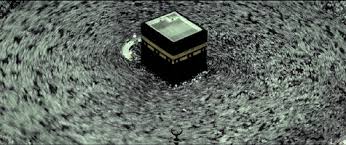 এই ছবি দ্বারা কী বুজতে পারছ?
ক্বাবা ঘরে হাজ্ব পালন চলছে।
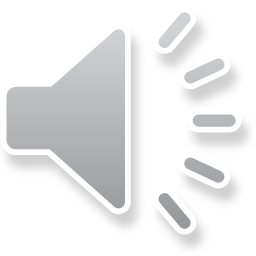 আজকের পাঠ
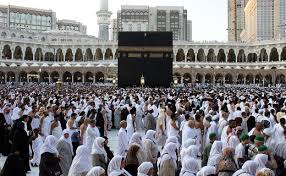 হাজ্ব
শিখনফল
এই পাঠ শেষে শিক্ষার্থীরাঃ
১। হজ্বের সংজ্ঞা বলতে পারবে;
২।হজ্বের ফরজ নির্ণয় করতে পারবে;
৩। হজ্বের ওয়াজিব গুলো বলতে পারবে।
হজ্বের চিত্র
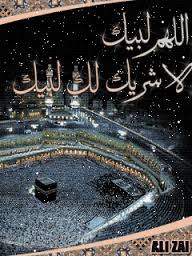 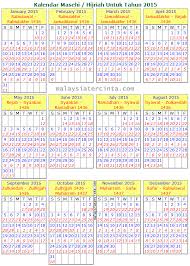 হজ্বের সময়
জিলহজ্বের ০৯তারিখ 
হতে
জিলহজ্বের ১৩তারিখ 
পর্যন্ত
জিলকদ
জিলহাজ্ব
একক কাজ
১। হজ্ব কাকে বলে?
২। হজ্ব কখন পালন করতে হয়?
একটি ভিডিও দেখি
হজ্জের ফরজ
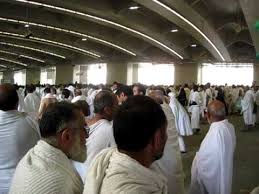 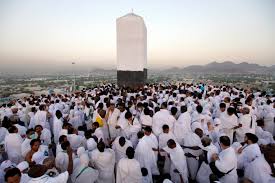 আরাফাতের ময়দানে  অবস্থান  করা
ইহরাম বাধা
তাওয়াফ করা
জোড়ায় কাজ
১। হজ্বের ফরজ কয়টি নাম লিখ?
২। তোয়াফ কি? খাতায় লিখ।
হজ্জের ও্য়াজিব
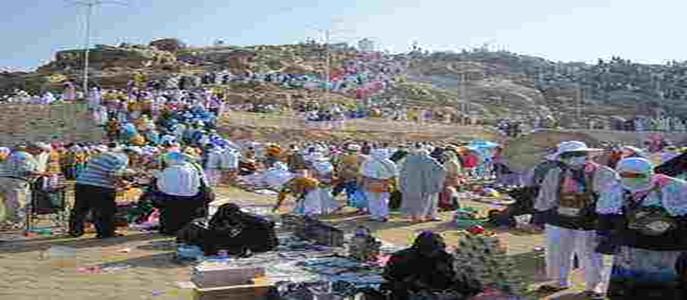 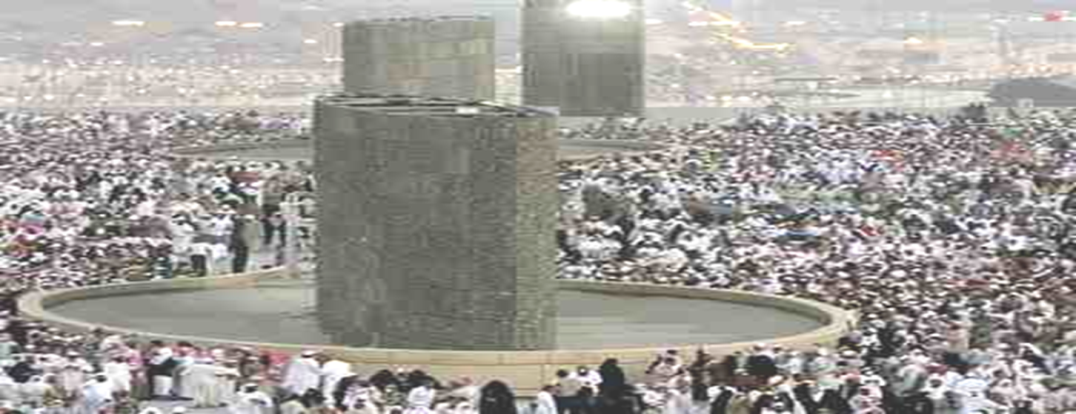 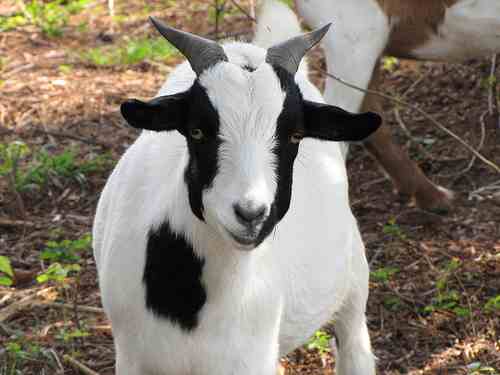 দম দেওয়া
মুজদালিফায় অবস্থান
কংকর নিক্ষেপ
হজ্জের ও্য়াজিব
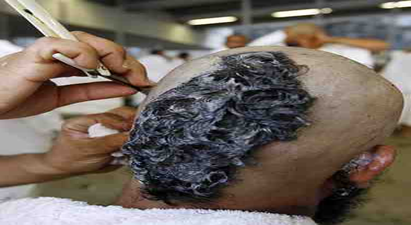 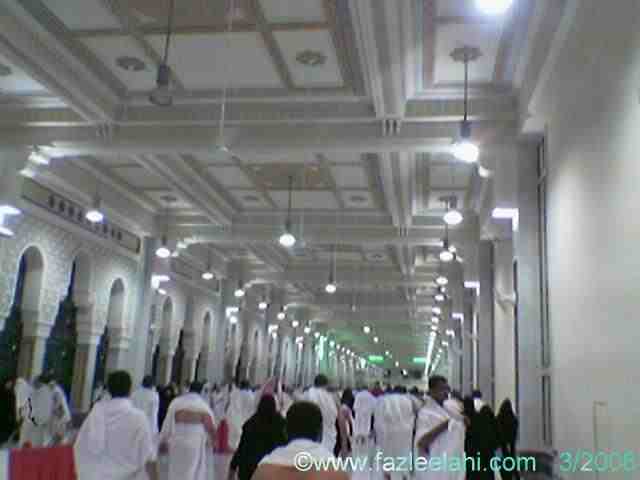 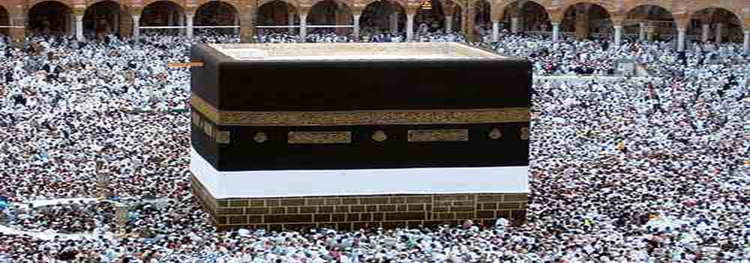 বিদায়ী তওয়াফ
মাথা মুন্ডন
সাফা মারওয়া সায়ী
দলীয় কাজ
১।গোলাপ দলঃ হজ্বের ওয়াজিব কয়টি ও কি কি?

২। সবুজ দলঃ কোন কোন পশু দ্বারা কোরবানী করা যায়?
মূল্যায়ন
কোন কোন পশু দ্বারা দম করা জায়েয? 

বিদায়ী তোয়াফ কাদের উপর ওয়াজিব? 

হজ্ব কখন ফরজ করা হয়?
বাড়ির কাজ
আল কোরআনের আলোকে হজ্বের গুরুত্ব ৮ লাইনের মধ্যে লিখে আনবে।
ধন্যবাদ